Foldable
1. Take out a piece of notebook paper and fold the right side over to the pink line and make a crease.
Foldable
The fold crease
2. Now, divide the right hand section into 6 sections by drawing 5 evenly spaced lines.
3. Use scissors to cut along your drawn line, but ONLY to the crease!
Foldable
The fold crease
4. Write EXPONENTS down the left hand side
EXPONENTS
Foldable
EXPONENTS
The fold crease
5. Fold over the top cut section and write MULTIPLYING (SAME BASE) Product of Powers on the outside.
MULTIPLYING 
(SAME BASE)
Product of Powers
Foldable
EXPONENTS
The fold crease
6.  Repeat for each flap, labeling them as follows:
Flap 1 – Multiplying (same base)   Product of Powers
Flap 2  - Multiplying Power of a Power
Flap 3 – Multiplying Power of a Product
MULTIPLYING 
(SAME BASE)
Product of Powers
Foldable
EXPONENTS
The fold crease
Flap 4 – Zero & Negative                 Exponents
Flap 5  - Dividing: (same base) Quotient of Powers
Flap 6 – Dividing: Power of a Quotient
MULTIPLYING 
(SAME BASE)
Product of Powers
Foldable
EXPONENTS
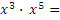 7. Open the first fold. On the left hand section, write an example of multiplying powers with the same base.
To multiply powers with the same base, add the   exponents.
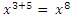 8. On the right hand side, write the law for this example.